О ВРЕДЕ СНЮСА И НАСВАЯ
Жевательный табак (снюс)
Что такое насвай
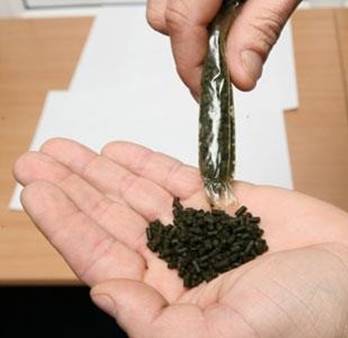 Последствия употребления насвая
Последствия употребления насвая
Последствия употребления насвая